2/16
客厅.N
他家有很大的客厅，他们每次聚会都会选在他家
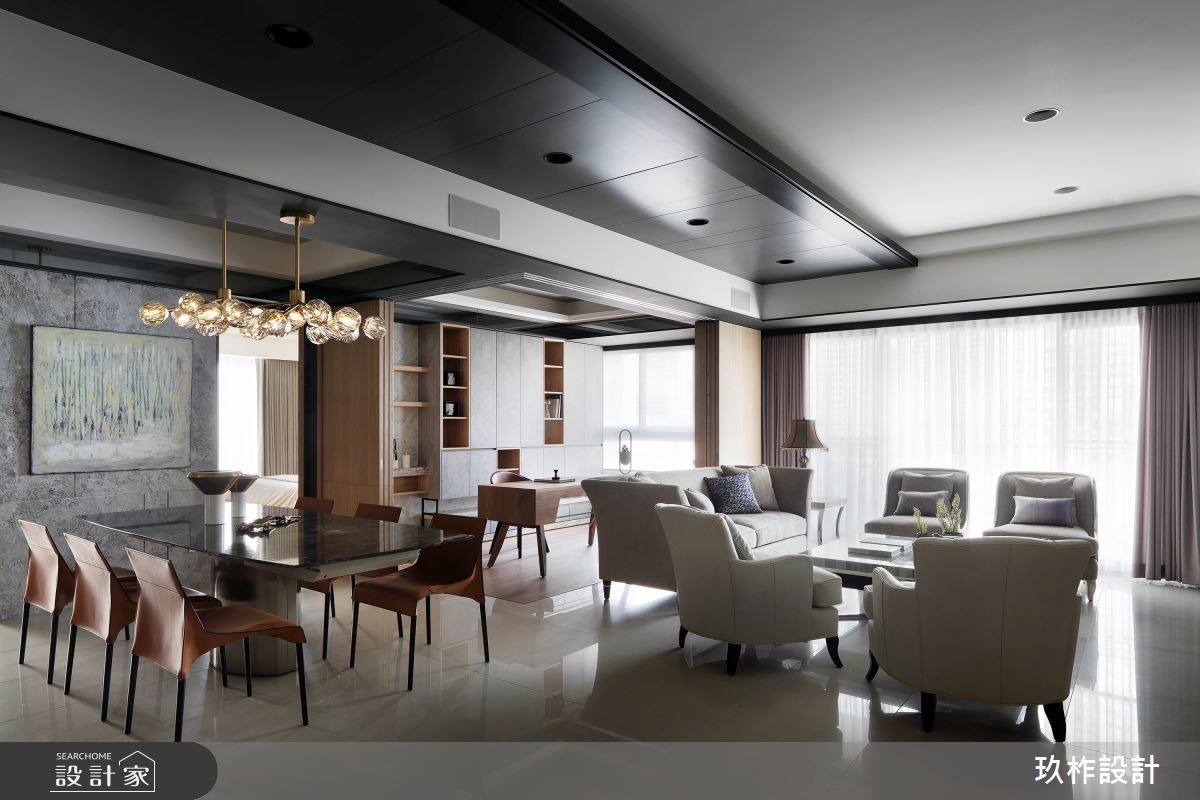 客厅.N
他们家没有独立的客厅，而是把餐厅来当作客厅使用
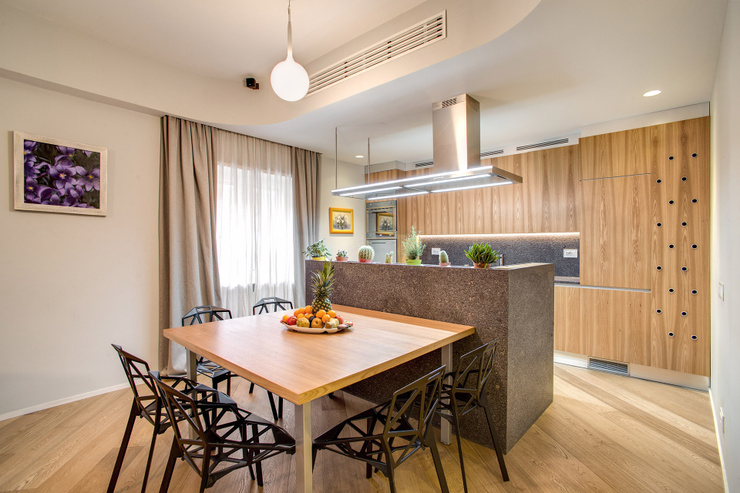 你希望未来自己的房子有什么样的客厅呢?
流里台
如果你有一间很大的客厅，你会拿来做什么呢?
如果你买房子，你对房子有哪些要求呢?
杂志.N
他常常看经济杂志，了解现在的经济状况
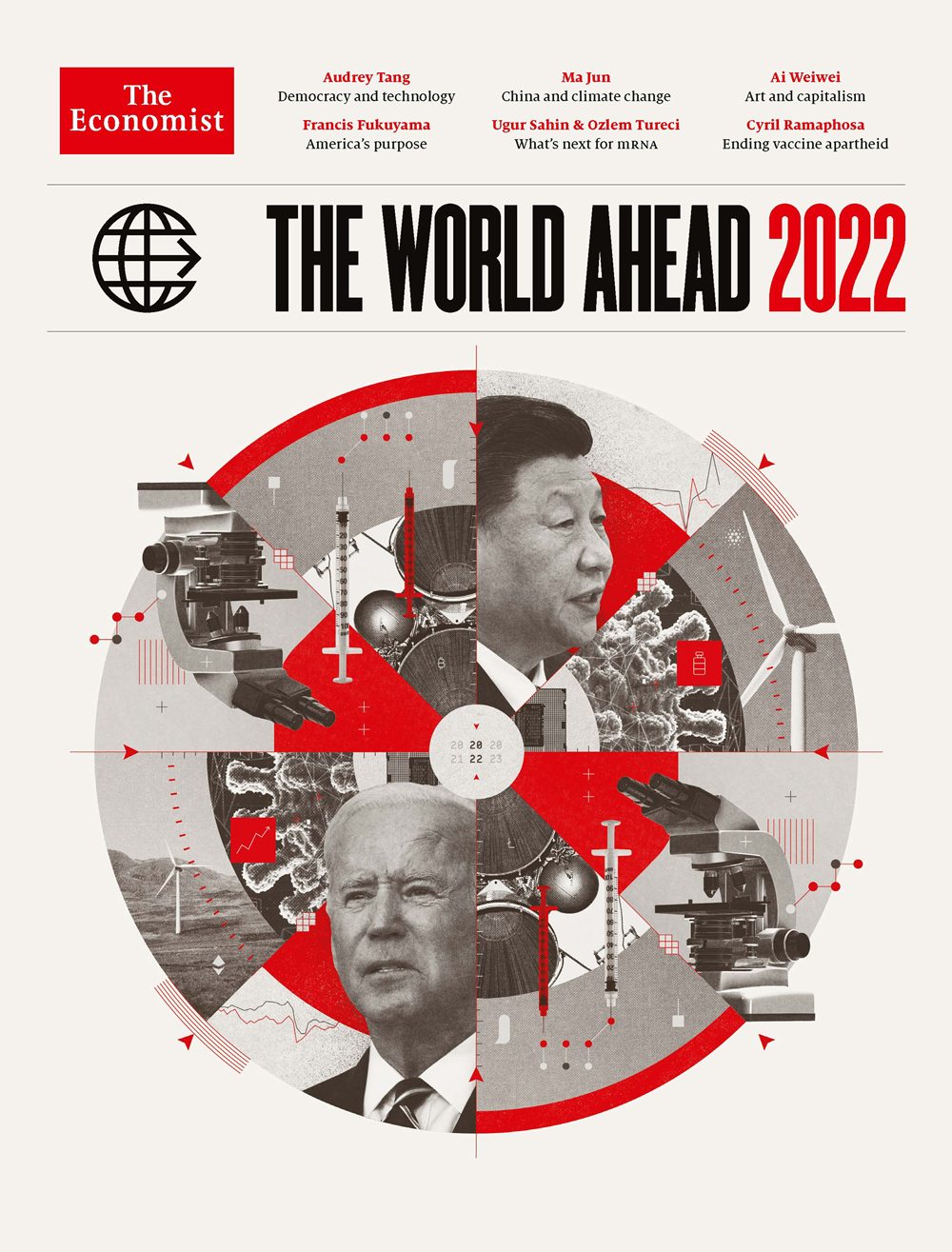 杂志.N
他很喜欢阅读杂志，因为能很快地了解一个话题，而且内容很有意思
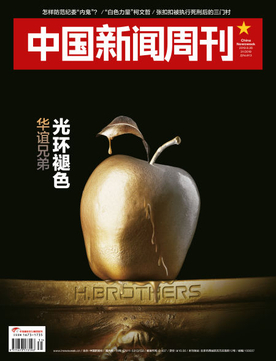 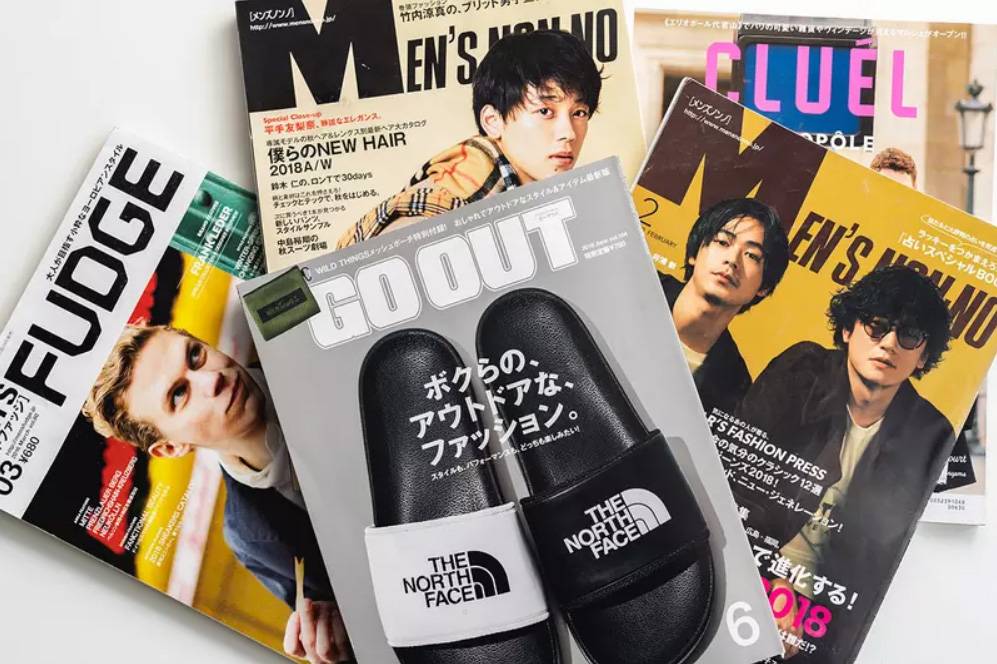 你以前看过哪些杂志呢?
你什么时候会想看杂志呢?
你会怎么挑选要看什么杂志呢?
著名.ADJ
BBC的新闻网站是非常著名的
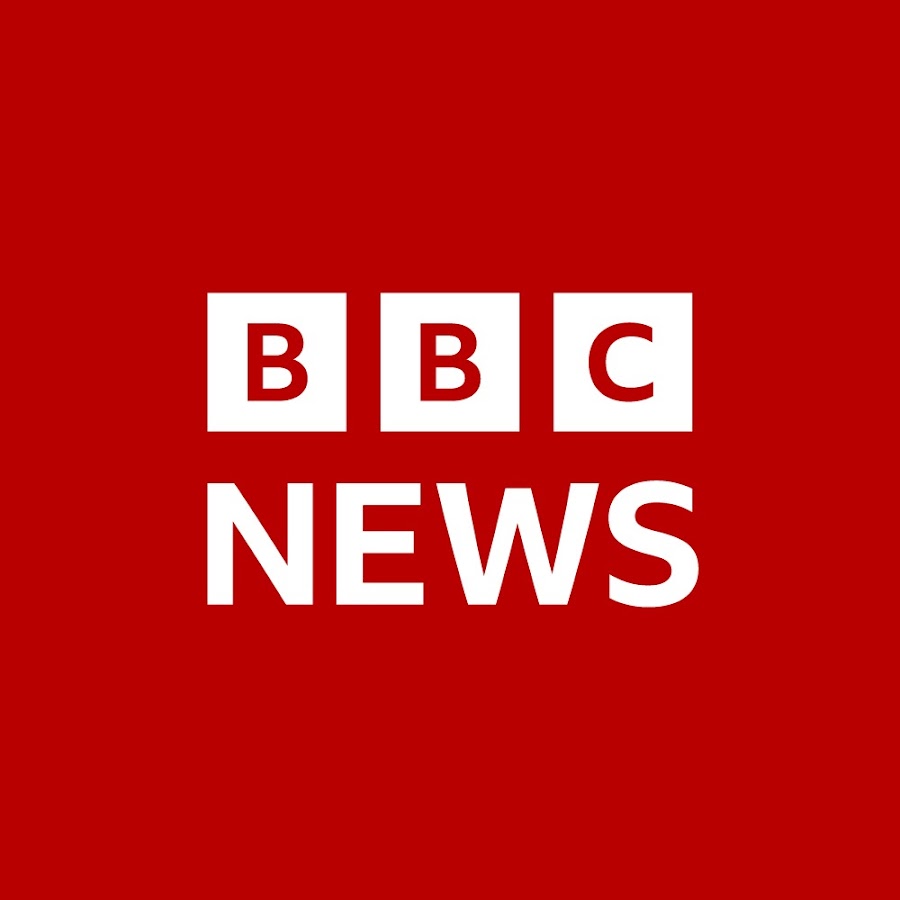 著名.ADJ
欧巴马是著名的政治人物
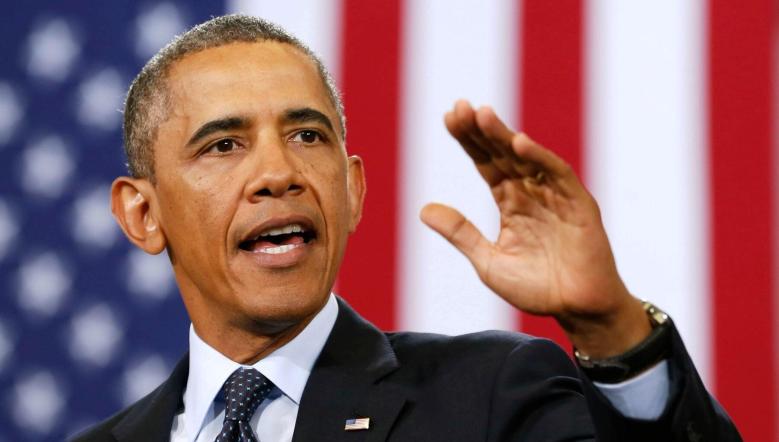 你知道哪些著名的文学作品呢?
你去过哪些著名景点玩过呢?
捷克与斯洛伐克有哪些著名的杂志呢?
页.m
杂志的页数通常不多，最多在一百页左右
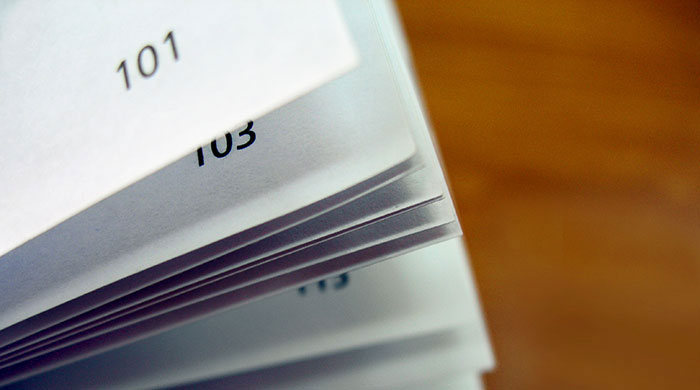 页.m
他不知道这本书有几页，但是看到它这么厚，他就不想读了
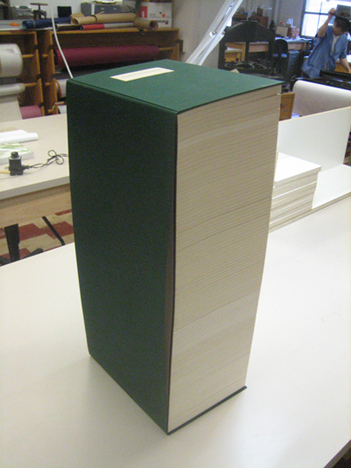 你的毕业论文计划写几页呢?
增加.v
他阅读了很多文学杂志，对文学的了解增加了很多
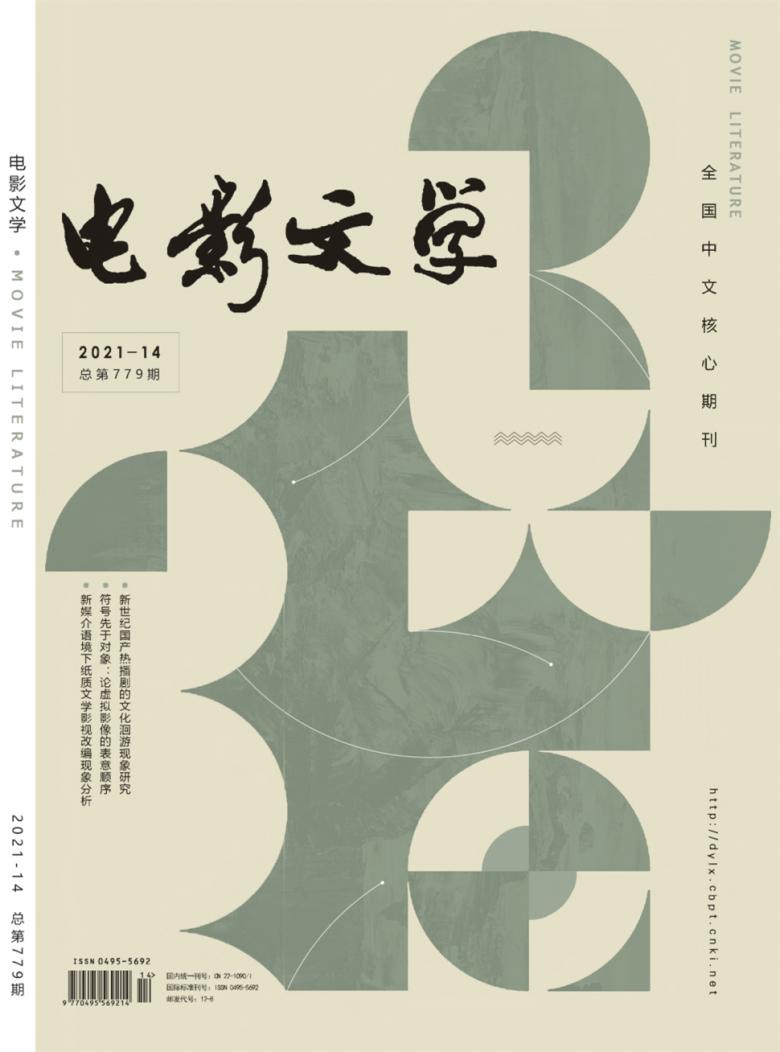 增加.v
他每天增加一点跑步的距离，慢慢的他能一次跑超过一公里了
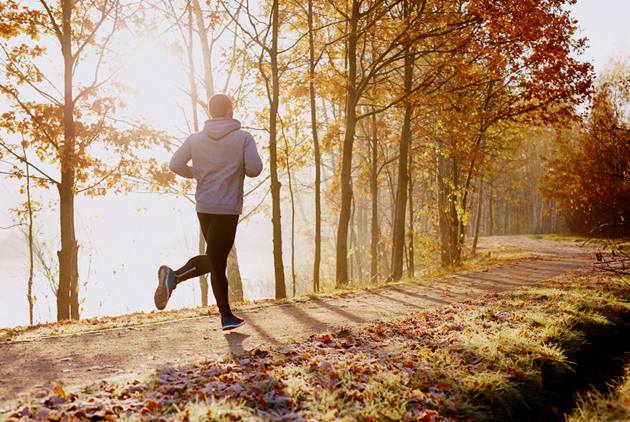 增加.v
他的工作很累，他很希望能增加一些休息时间
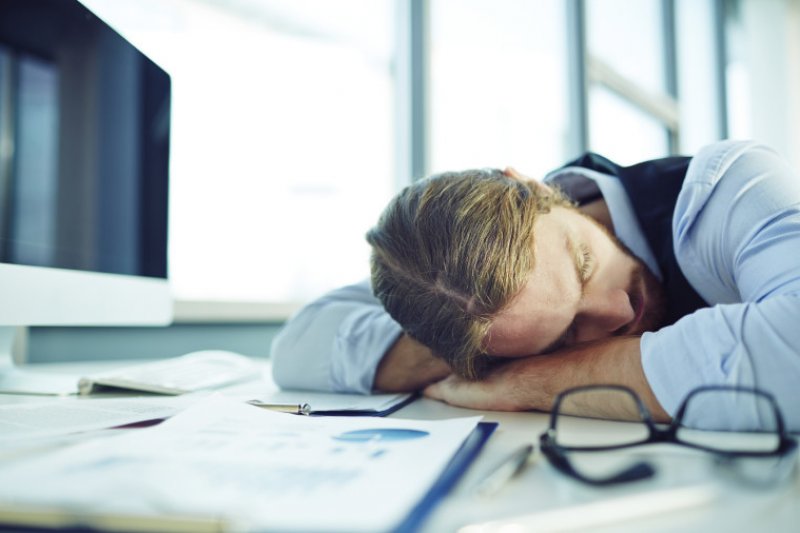 在生活上，你希望什么东西能增加呢?
减少.v
因为他大部分的学分都拿到了，他这学期的课减少了很多
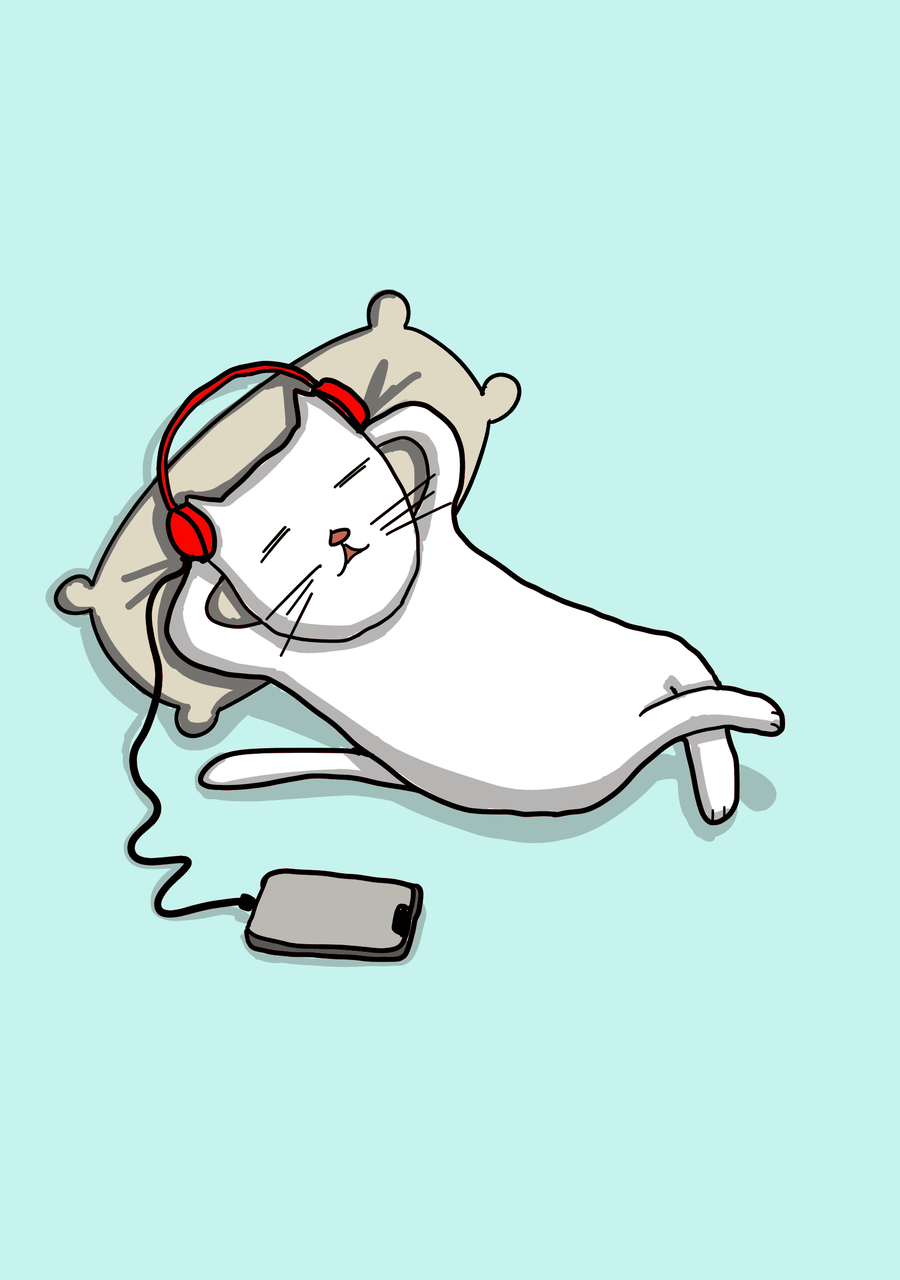 减少.v
她希望增加与男友相处的时间，减少工作的时间
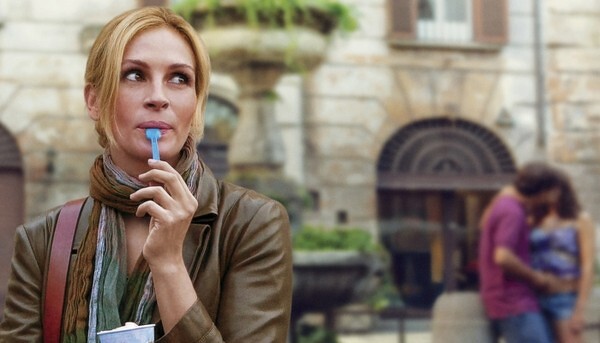 你希望学校改变什么呢?
实习
增加……减少......
在现在的生活中，你希望减少什么或增加什么呢?
增加……减少......
与现在比，你希望未来的生活有什么改变呢?
增加……减少......
什么/任何/怎么......
+                                             + 也/都
无论
N1 还是/或 N2
如何/是否
无论朋友发生什么事情，她都会去帮忙
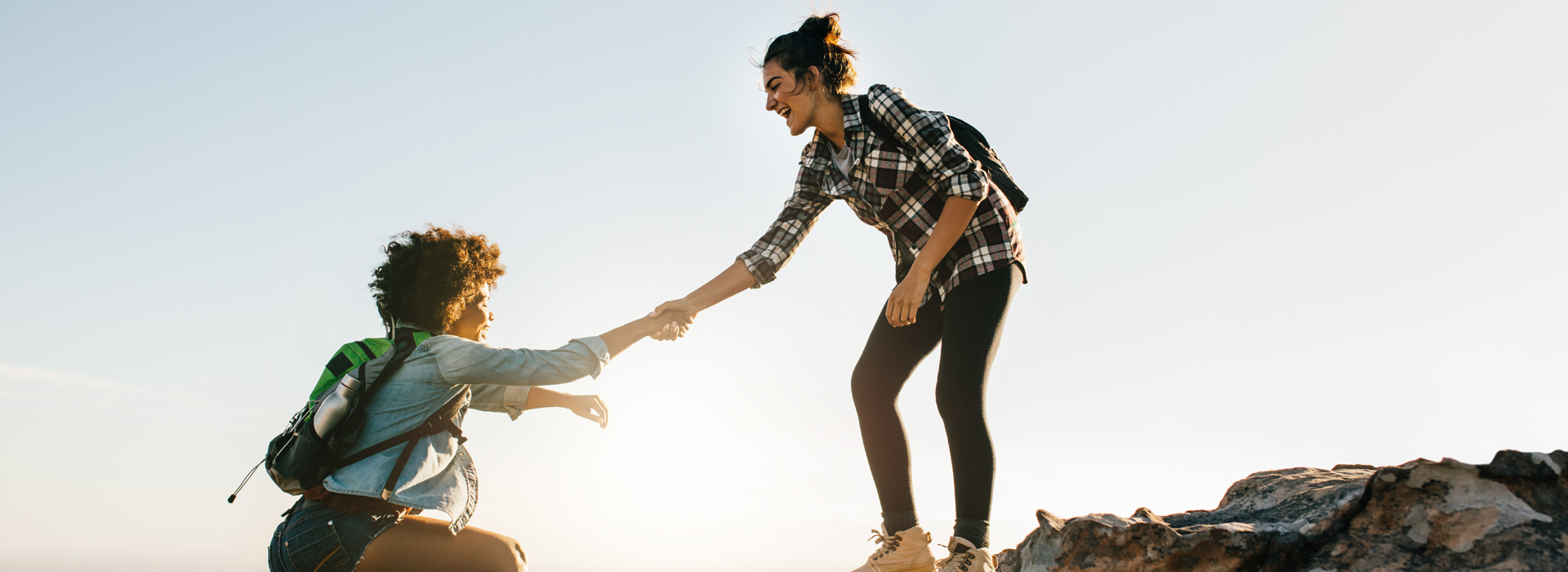 什么/任何/怎么......
+                                             + 也/都
无论
N1 还是/或 N2
如何/是否
无论发生了什么事情，他晚上都会去运动
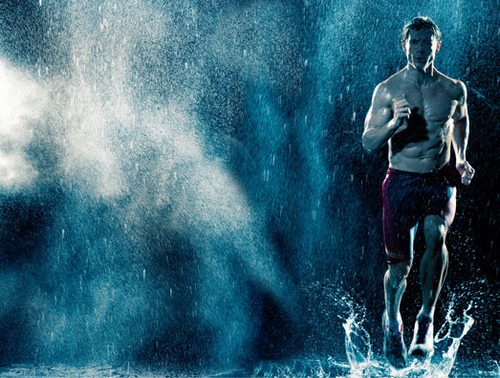 什么/任何/怎么......
+                                             + 也/都
无论
N1 还是/或 N2
如何/是否
他很喜欢阅读，无论是杂志还是小说，他都喜欢
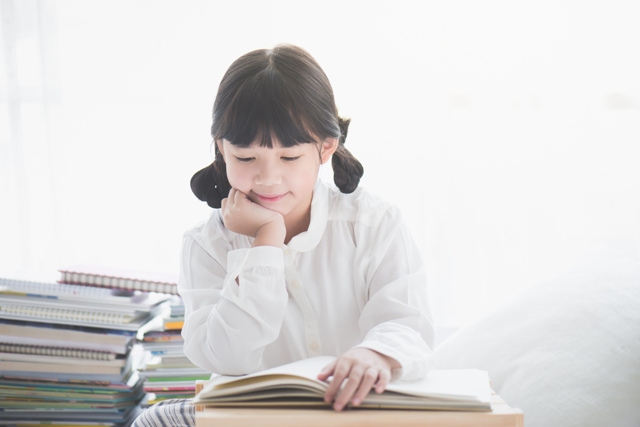 什么/任何/怎么......
+                                             + 也/都
无论
N1 还是/或 N2
如何/是否
无论是父母还是亲戚，都没办法让他放弃他画画的爱好
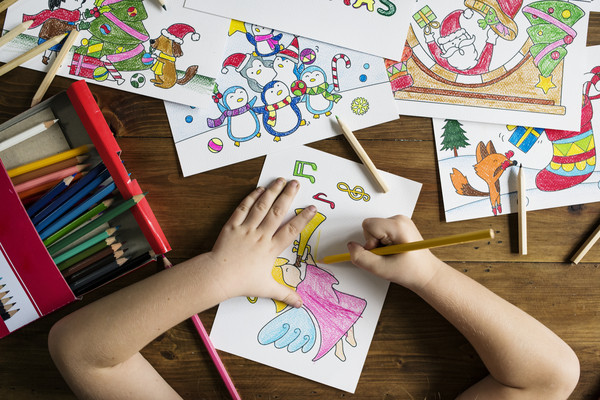 什么/任何/怎么......
+                                             + 也/都
无论
N1 还是/或 N2
如何/是否
无论如何，人都应该要有休息时间
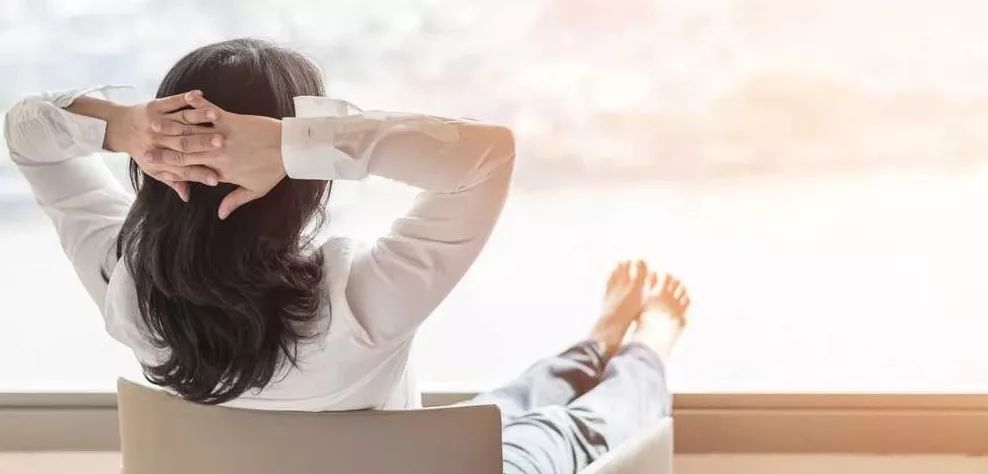 什么/任何/怎么......
+                                             + 也/都
无论
N1 还是/或 N2
如何/是否
无论是否有人在赶时间，时间到了火车就会开走
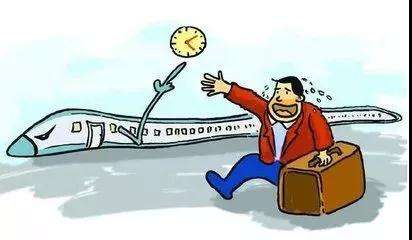 有什么事情你周末一定会做的呢?
无论__________，我周末都会____________
如果遇到困难，你会怎么解决呢?
无论__________，________________
V.S
无论
不管
1.说话的时候不管比较常用，无论比较常用在书上


2.							→ok
+
无论
是否/如何
不管
+
→not ok
是否/如何
V.S
无论
不管
3.
+A 还是/跟/与/或 不A
无论
无论天气冷还是不冷
+A 还是/跟/与 不A
不管
+A不A
不管天气冷不冷
他的歌声非常好听，_____你说什么，我都不会改变想法
OR
无论
不管
OR
无论
不管
他觉得阅读很累，_____那本书的内容是他喜欢的或不喜欢的
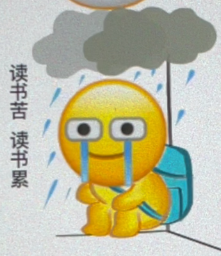 OR
无论
不管
_____你去不去，我是会去
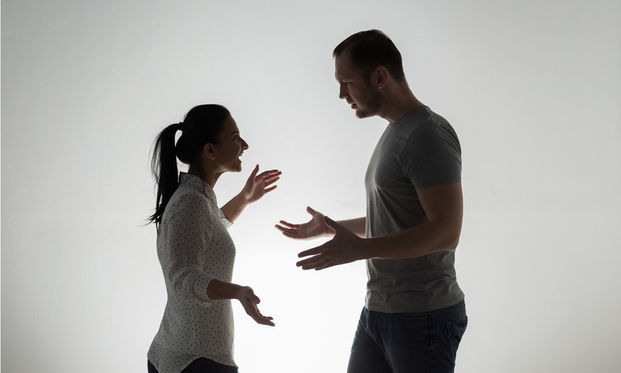 OR
无论
不管
听、说、读和写，_____哪一个他都会一些
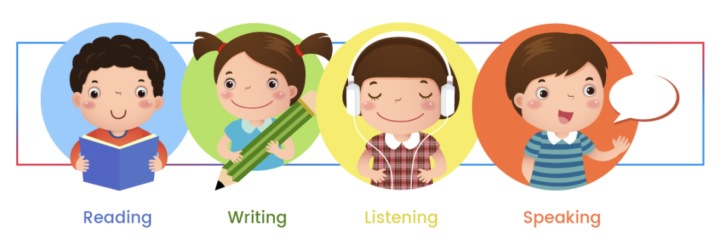 OR
无论
不管
______你去了哪里，我都会找到你，然后杀了你
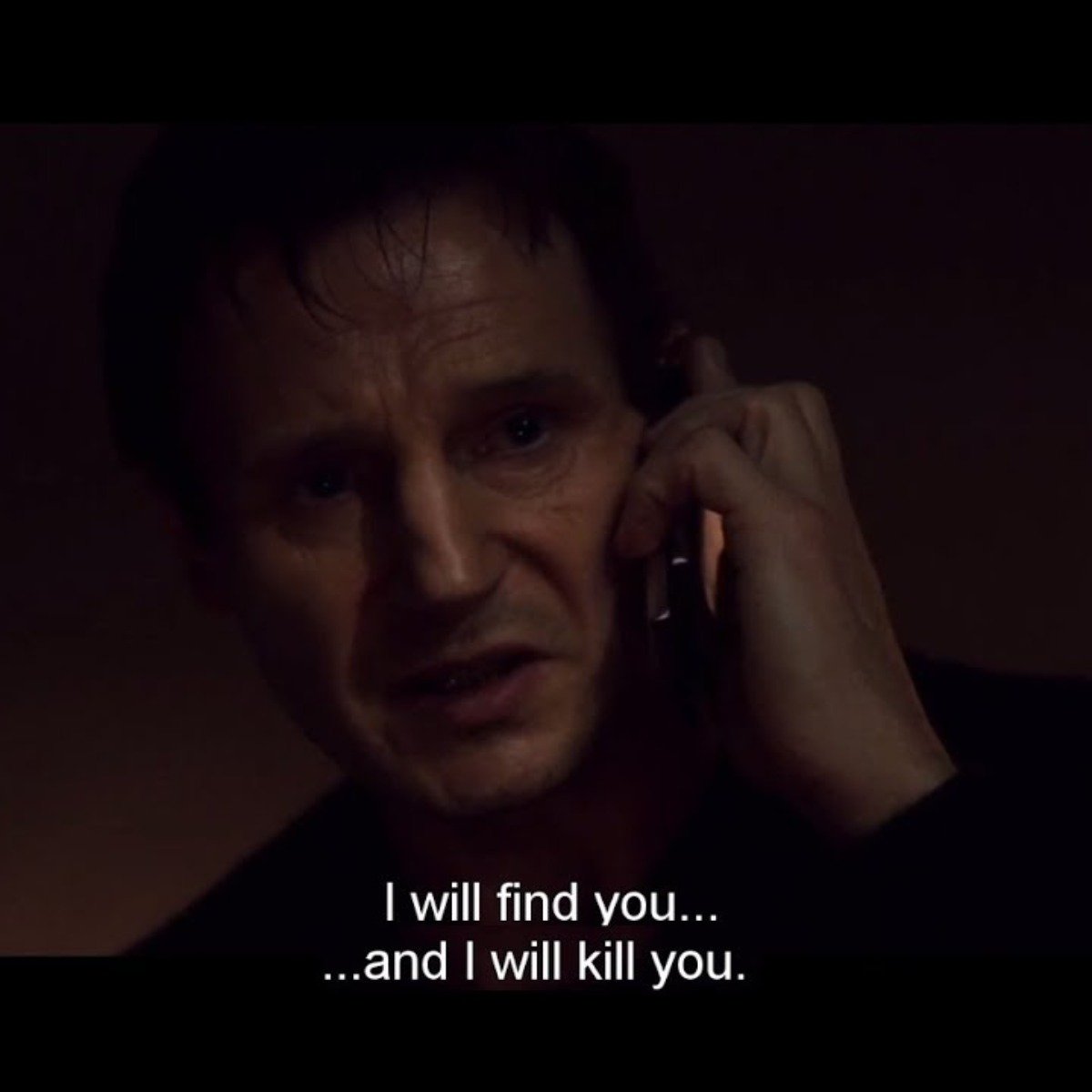 文章.N
你平常喜欢看一些讨论历史的文章
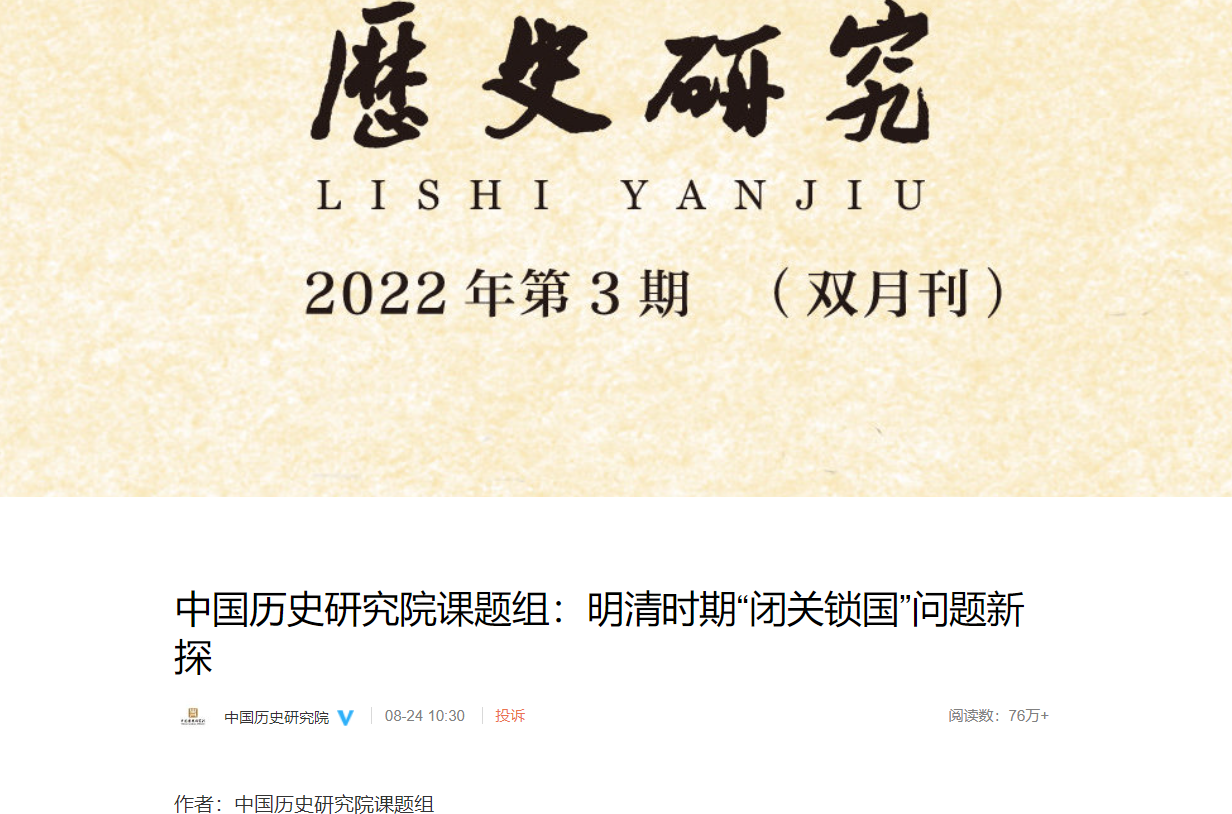 文章.N
他讨厌看文章，但喜欢写文章
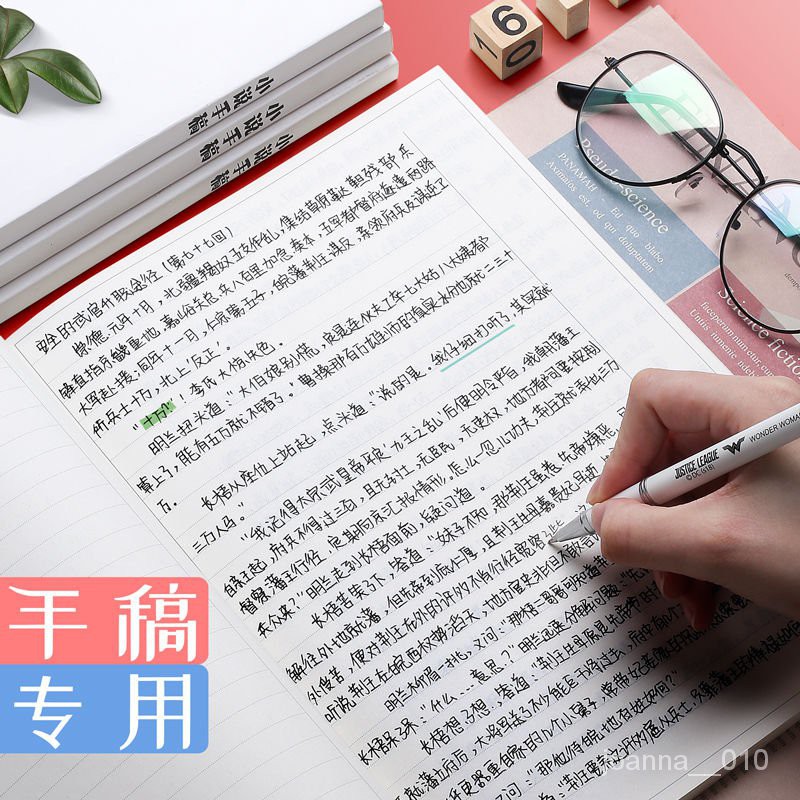 你最近看了什么文章呢?
你平常喜欢看什么文章呢?
你看得最多的是什么文章呢?
之
+前/后/内/外
在吃完饭之后，他想去散散步
在吃完饭后，他想去散散步
之
+前/后/内/外
在课本之外，其他书本的阅读也很重要
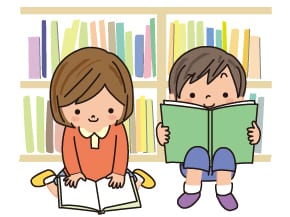 你什么时候之前要把论文写出来呢?
最近除了课本之外，你还看了什么书呢?
之
+N(一个字) =的
成功之路，就是努力
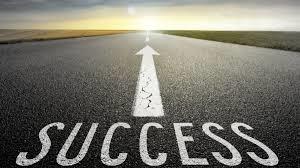 之
+N(一个字) =的
这个演员最近变得越来越有名，报纸已经开始叫他
明日之星了
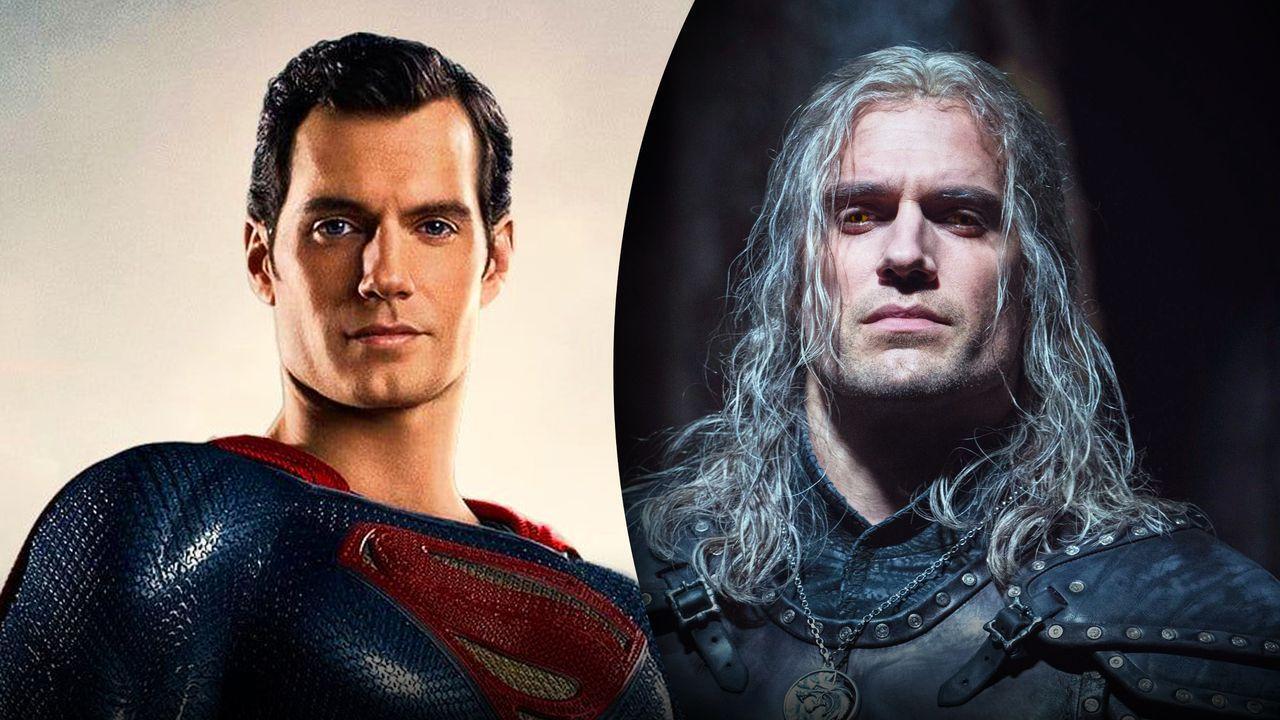 老鹰
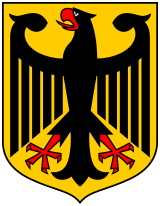 帝国之鹰
人群当中的龙
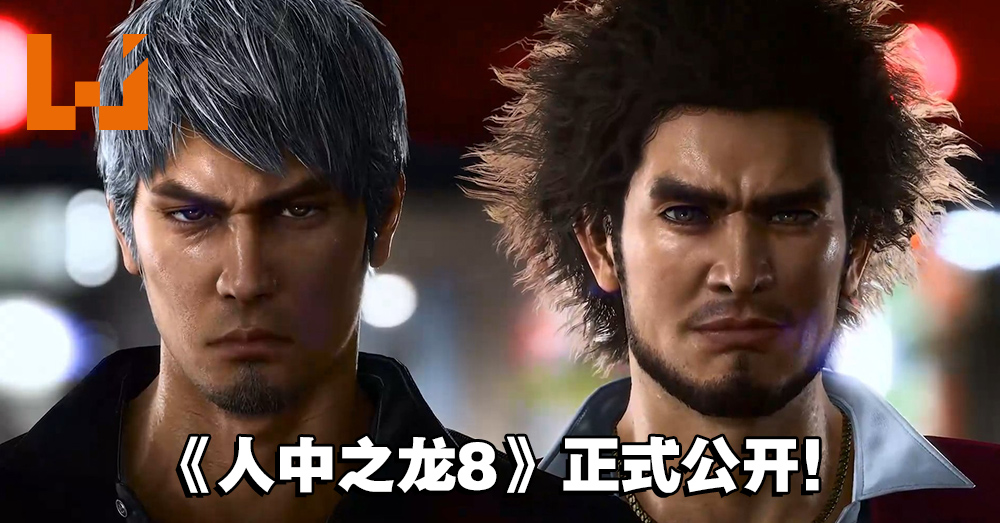 内容.N
这篇文章的内容是介绍明朝和清朝的海上历史
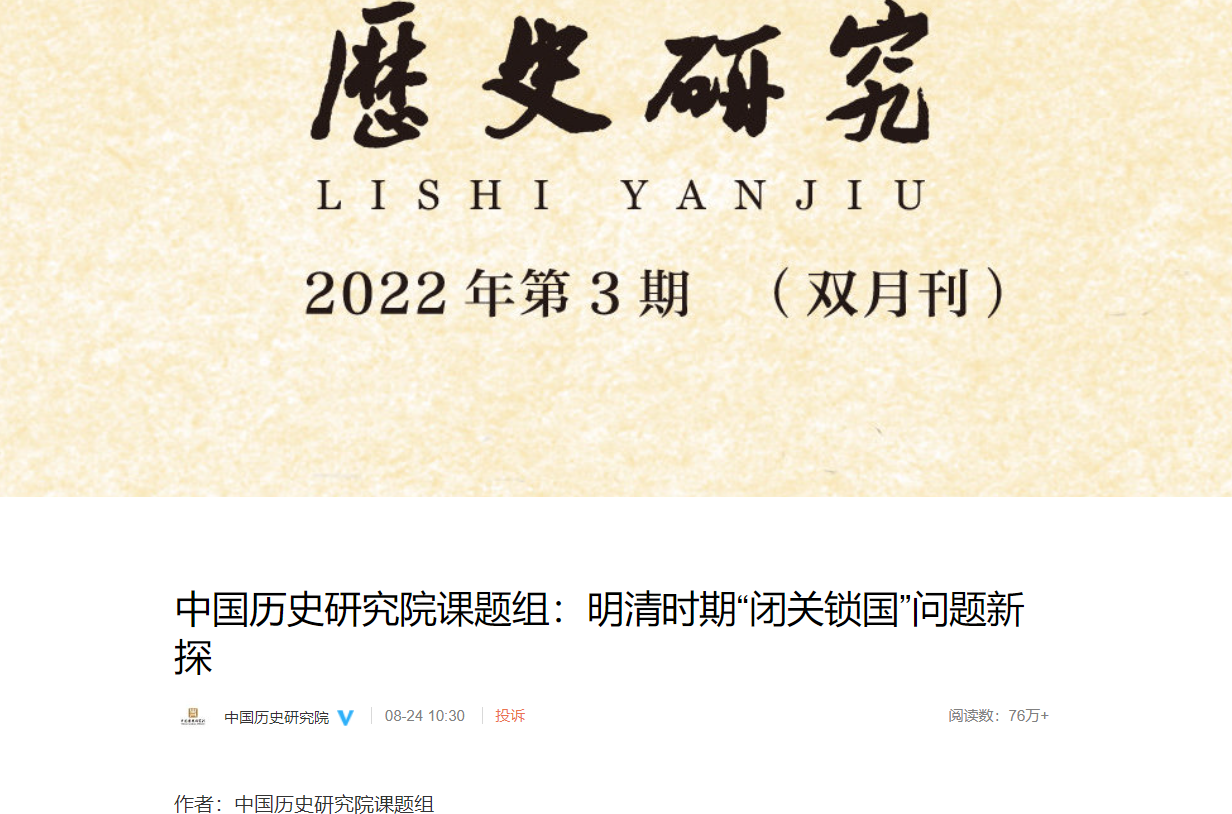 内容.N
这个游戏的内容很棒，不但画面很漂亮，剧情也很棒
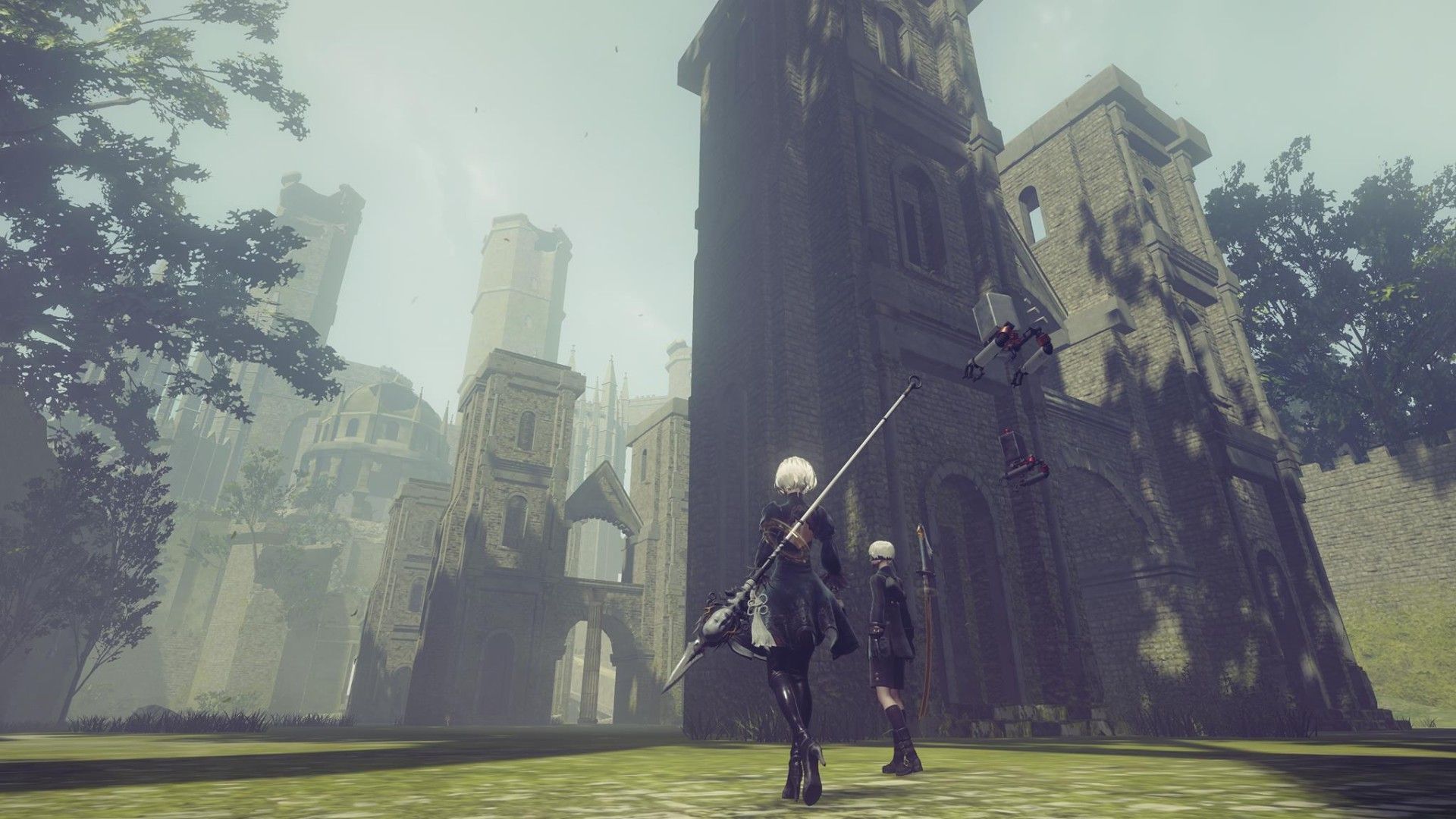 你最近看的文章里面的内容是什么呢?
你最近看的电影里面的内容怎么样呢?